সকলকে শুভেচ্ছা
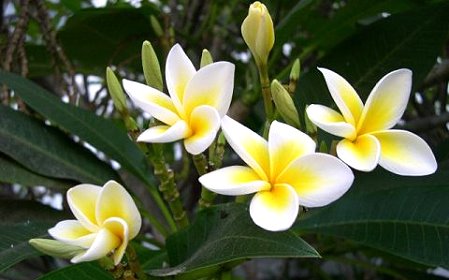 পরিচিতি
মোঃ আবুল হাসান
সহকারী শিক্ষক
হরিণবেড় শাহজাহান উচ্চ বিদ্যালয়
নাসিরনগর, ব্রাহ্মণবাড়িয়া।
তারিখ- ১২/০৭/২০২০
ইসলাম ও নৈতিক শিক্ষা
৯ম শ্রেণি
সময়- ৪০ মিনিট
ছবিগুলো দেখ ও বল
ধবংস প্রাপ্ত পৃথিবী
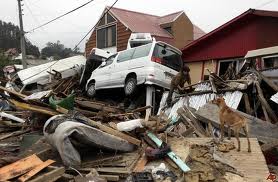 ধবংস প্রাপ্ত পৃথিবী
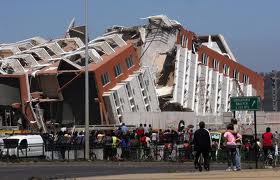 ধবংস প্রাপ্ত পৃথিবী
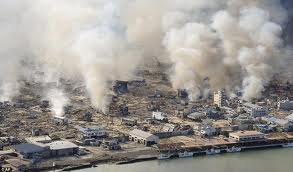 ধবংস প্রাপ্ত পৃথিবী
আজকের পাঠ
কিয়ামত
শিখনফল
এই পাঠ শেষে শিক্ষার্থীরা-
১। কিয়ামতের পরিচয় বলতে পারবে।
কিয়ামত
কিয়ামত অর্থ মহাপ্রলয় ।
পৃথিবী একদিন আল্লাহর হকুমে ধ্বংস হয়ে যাবে তাকে কিয়ামত বলা হয় ।
কিয়ামত
আল্লাহ তায়ালা বলেন –  “পৃথিবীর  সব কিছু  ধ্বংস হয়ে যাবে কেবলমাত্র  আল্লাহ তায়ালা অবশিষ্ট্য থাকবে” । (সুরা আর রাহমান)
সকলকে ধন্যবাদ
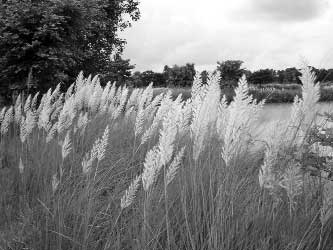